Nuevo portal de proveedores
Manual de usuario: Subir facturas manualmente
Acceso al servicio B2B
La URL de acceso es: https://b2bconecta.com/einvoiceng

Acceso seguro con credenciales:Usuario y contraseña.

Recuperación de contraseña:RESTABLECER CONTRASEÑA
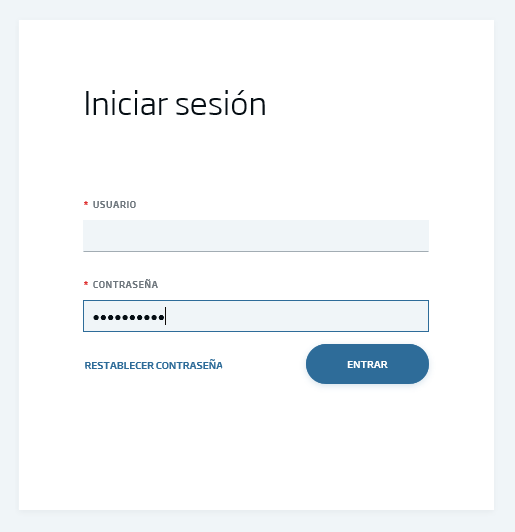 Crear Facturas: Borradores
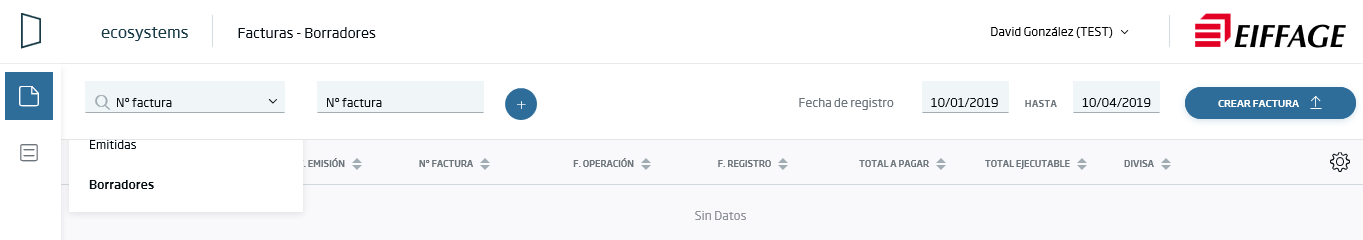 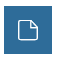 Se pulsa el botón de facturas, y se selecciona la opción Borradores.


Se pulsa el botón Crear Factura para subir una nueva factura.
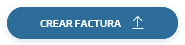 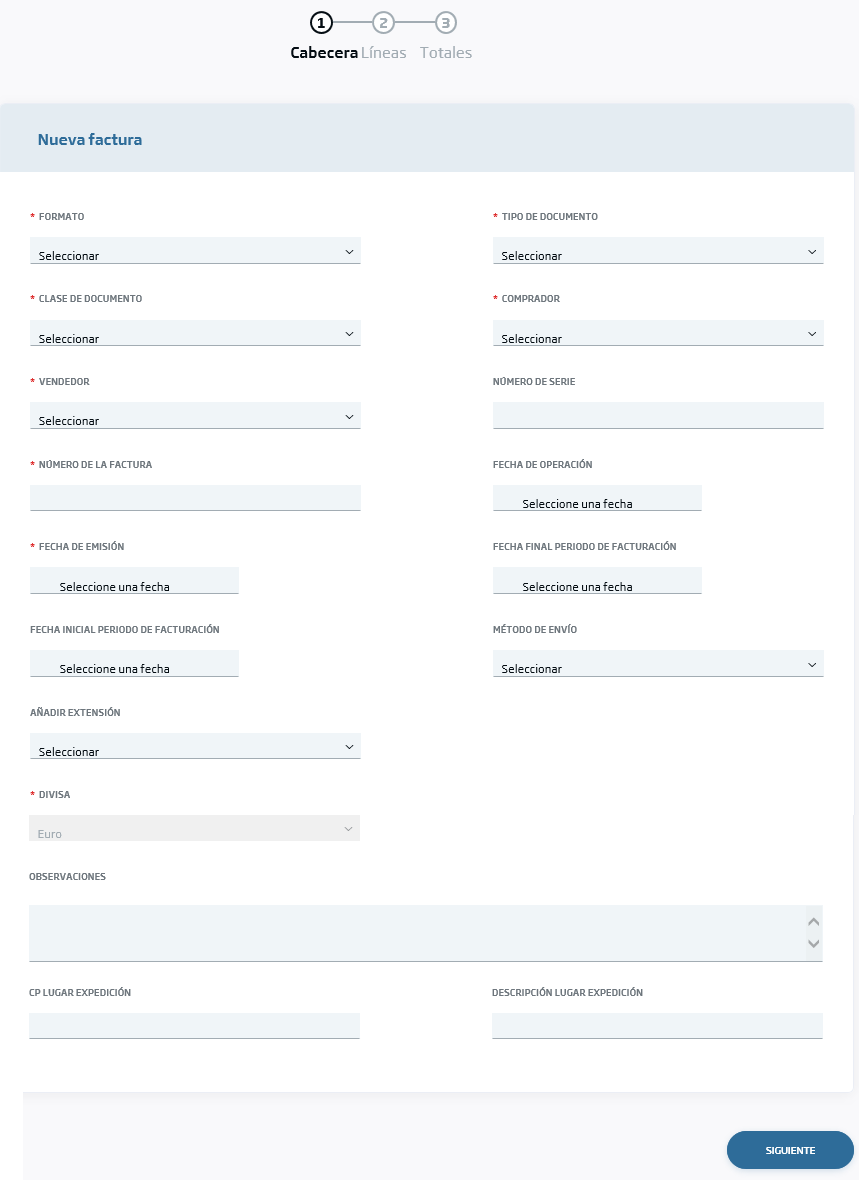 Crear Facturas: Cabecera
Solo son obligatorios los campos marcados con *, el resto no son necesarios.

Formato: FACTURAE32.
Tipo de documento: Factura completa.
Clase de documento: 
Original.
Rectificativa (Abono).
Añadir Extensión:
En blanco siempre.
Extensión FACe B2B. (cuando lo solicite EIFFAGE)

Al terminar, pulsar el botón Siguiente.
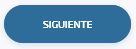 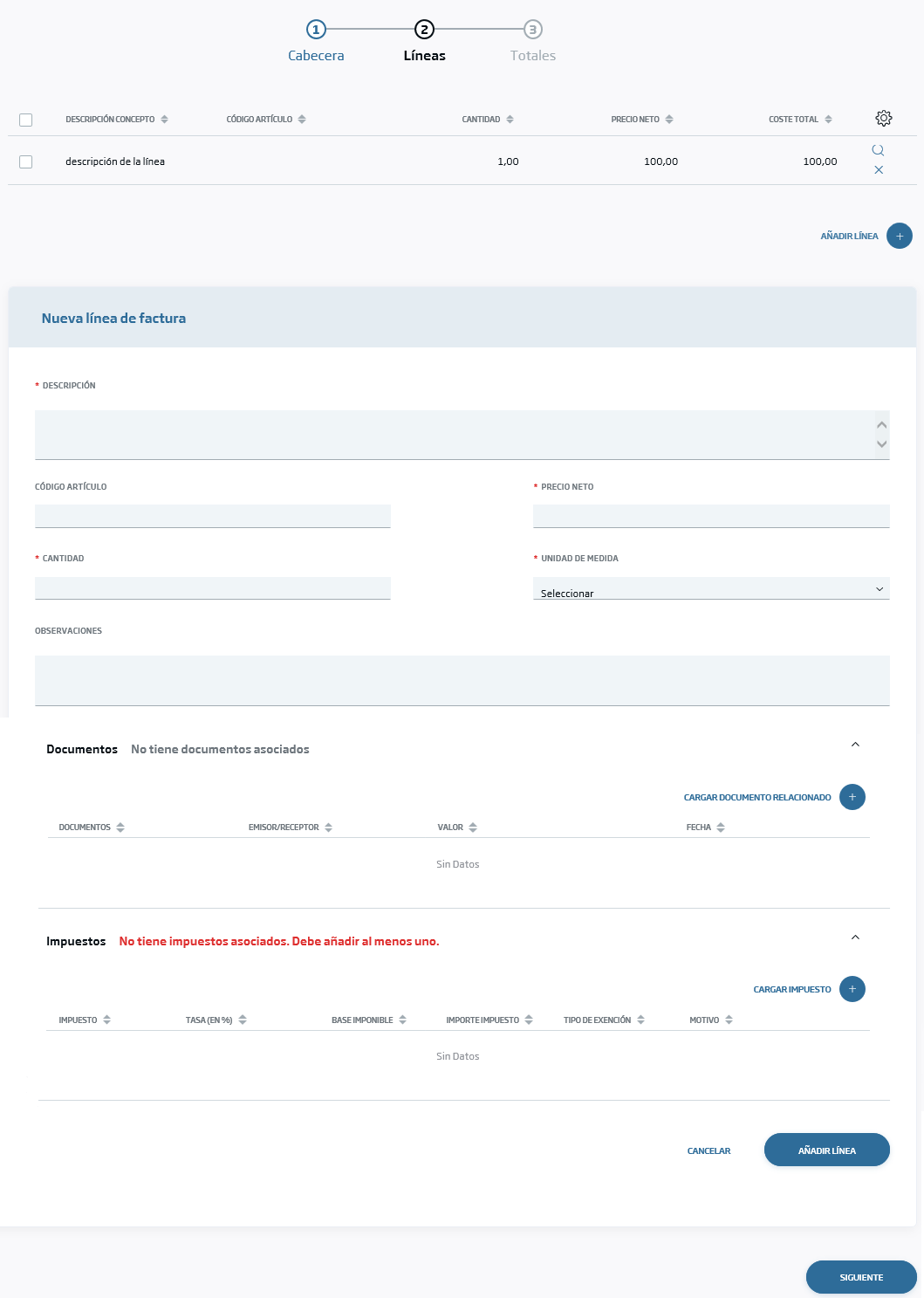 Crear Facturas: Líneas
Pulsar el botón Añadir línea.

Solo son obligatorios los campos marcados con *, el resto no son necesarios.

La información del pedido de Eiffage se debe incluir en todas las líneas. Esta acción se realiza en el apartado de documentos, pulsando el botóncargar documento relacionado. El proceso se detalla en la siguiente página.

Importante: añadir impuestos.
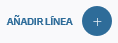 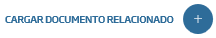 Crear Facturas: Añadir núm. pedido a línea
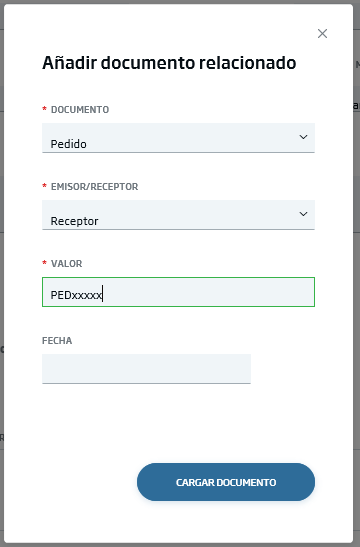 Tras pulsar el botón Cargar documento relacionado, seleccionar:
Documento: Pedido.
Emisor/Receptor: Receptor.
Valor: Número de pedido Eiffage.

La información del pedido de Eiffage tiene el formato PEDxxxxx (sin espacios entre PED y los números)

Al terminar, pulsar el botón Cargar documento.
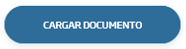 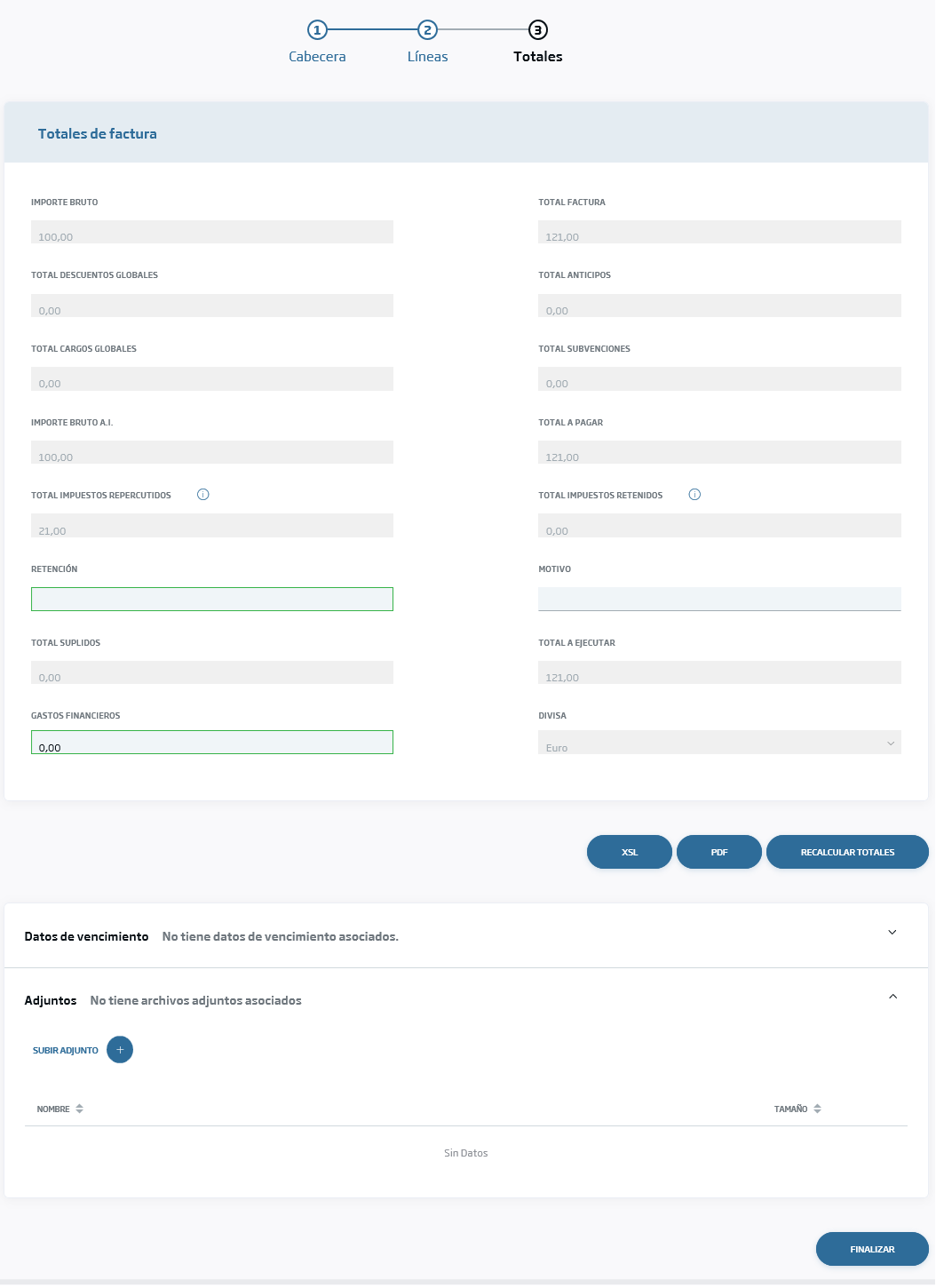 Crear Facturas: Totales
En caso de retención, indicar el importe en el campo Retención y el motivo y porcentaje en el campo Motivo

Datos del vencimiento: Dejar en blanco.

Se pueden adjuntar documentos a la factura. En el apartado Adjuntos, pulsando el botón subir adjunto:

Para finalizar, se pulsa el botón finalizar:
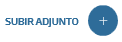 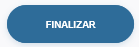